Поняття Управлінського обліку:
це процес виявлення, вимірювання, накопичення, аналізу, підготовки, інтерпретації та передачі інформації, що використовується управлінською ланкою для планування, оцінки і контролю всередині організації та для забезпечення відповідного підзвітного використання ресурсів.
Порівняння Управлінського та Фінансового обліку
Класифікація витрат в Управлінському обліку
Виходячи з мети та напрямів використання інформації існують різні підходи до класифікації витрат, але основним принципом при її побудові має бути різні витрати для різних цілей.
    1) Для калькулювання собівартості продукції та визначення фінансового результату:
- вичерпані, не вичерпані;
- витрати на продукцію, витрати періоду;
- прямі, непрямі;
- основні, накладні.
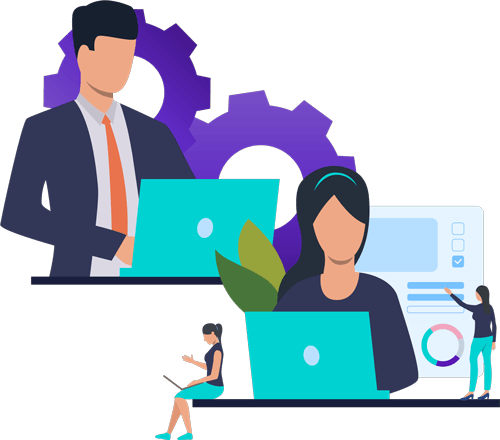 2) Для прийняття управлінських рішень:
- релевантні, нерелевантні;
- змінні, постійні;
- маржинальні, середні.
- дійсні, альтернативні.
3) Для контролю за виконанням управлінських рішень та регулювання діяльності підприємства:
- контрольовані, неконтрольвані;
- регульовані, нерегульовані.
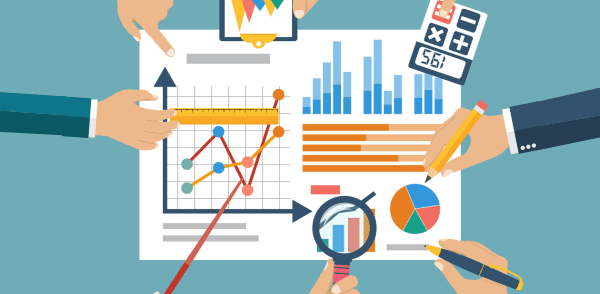 Вичерпані / невичерпані витрати
Витрати на продукцію / витрати періоду
Прямі / непрямі витрати
Релевантні / нерелевантні витрати
Змінні / постійні витрати
Маржинальні / середні витрати
Дійсні / альтернативні витрати
Контрольовані / неконтрольовані витрати
Регульовані / нерегульовані витрати
Класифікація за статтями та елементами витрат
НП(С)БО 16 «Витрати» регламентує порядок витрат операційної діяльності за такими економічними елементами:
- матеріальні затрати;
- витрати на оплату праці;
- відрахування на соціальні заходи;
- амортизація;
- інші операційні витрати.
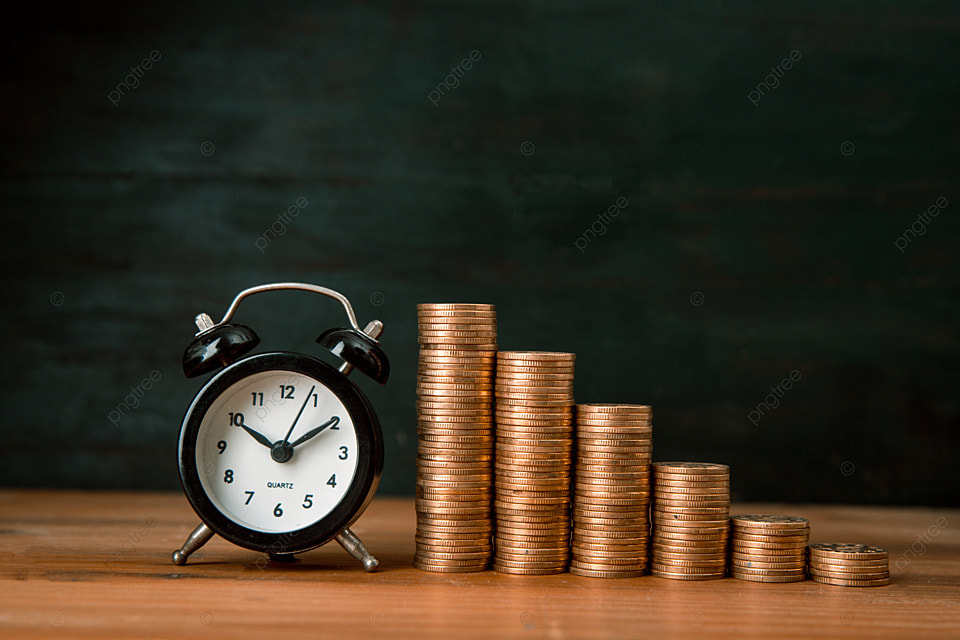 До складу елементу «Матеріальні затрати» включається вартість витрачених у виробництві (крім продукту власного виробництва):
- сировини й основних матеріалів;
- купівельних напівфабрикатів та комплектуючих виробів; 
- палива й енергії;
- будівельних матеріалів;
- запасних частин;
- тари й тарних матеріалів;
- допоміжних та інших матеріалів.
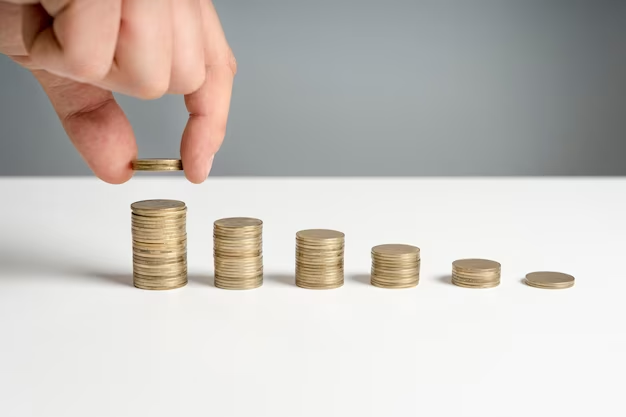 До складу елементу «Витрати на оплату праці» включаються заробітна плата за окладами й тарифами, премії та заохочення, компенсаційні виплати, оплата відпусток та іншого невідпрацьованого часу, інші витрати на оплату праці.
    До складу елементу «Відрахування на соціальні заходи» включаються відрахування на оплату праці працівників єдиного внеску на загальнообов'язкове державне соціальне страхування.
    До складу елементу «Амортизація» включається сума нарахованої амортизації основних засобів, нематеріальних активів та інших необоротних матеріальних активів.
До складу елементу «Інші операційні витрати» включаються витрати операційної діяльності, які не увійшли до складу елементів, наведених вище, зокрема, витрати на відрядження, на послуги зв'язку, на виплату матеріальної допомоги, плата за розрахунково-касове обслуговування тощо.
    До фінансових витрат відносяться витрати на відсотки за користування отриманими кредитами.
1)Відпущено матеріали на виробництво:  Д-т 23 К-т 201
Д-т 801 К-т 201
Д-т 23 К-т 801       
Відпущено будівельні матеріали на ремонт офісу:
Д-т 92 К-т 205
Д-т 805 К-т 205
Д-т 92 К-т 805
2)Нарахування заробітної плати: Д-т 23 К-т 661
Д-т 811 К-т 661
Д-т 23 К-т 811
Директору: Д-т 92 К-т 661
Д-т 811 К-т 661
Д-т 92 К-т 811
3) ЄСВ основному робітнику: Д-т 23 К-т 651
Д-т 821 К-т 651
Д-т 23 К-т 821
ЄСВ директору: Д-т 92 К-т 651
Д-т 821 К-т 651
Д-т 92 К-т 821
4) Амортизація: Д-т 23 К-т 131
Д-т 831 К-т 131
Д-т 23 К-т 831
Авто менеджера зі збуту: Д-т 93 К-т 131
Д-т 831 К-т 131
Д-т 93 К-т 831
Амортизація права на здійснення певної діяльності: Д-т 92 К-т 133
    Д-т 833 К-т 133
    Д-т 92 К-т 833
    5) Інші операційні витрати: Д-т 372 К-т 311 (не є витратами)
    Звіт про використання коштів (авансовий звіт)
    Коли складено звіт про використання коштів з підкріпленням всіх підтверджуючих документів ( ж/д квиток 2 шт., рахунок готелю, талони за проїзд та ін.): Д-т 92 К-т 372
    З 8 класом: Д-т 84 К-т 372
    Д-т 92 К-т 84
    Визнано борг перед банком за РКО: Д-т 92 К-т 685
    Д-т 84 К-т 685
    Д-т 92 К-т 84
    Сплачено банку за РКО: Д-т 685 К-т 311
Отримано послуги водопостачання на загальновиробничі потреби та на адміністративні потреби: Д-т 91 К-т 685
    Д-т 84 К-т 685
    Д-т 91 К-т 84
Адміністративні: Д-т 92 К-т 685
Д-т 84 К-т 685
Д-т 92 К-т 84
Загалом Інші операційні витрати: 
Д-т 23,91,92,93,94  К-т рахунки крім 661,651,131,20,22 (та ін. матеріальні)
Перелік і склад статей калькуляції виробничої собівартості продукції (робіт, послуг) встановлюються підприємством самостійно і залежать як від питомої ваги їх видів або груп витрат, так і від ступеня економічної однорідності витрат, які об'єднані в статті, специфіки підгалузі, організації виробництва, різноманітності технологічних процесів, можливості прямого або обґрунтованого непрямого віднесення витрат на собівартість готової продукції (робіт, послуг).
    Класифікація за статтями застосовується в обліку при формуванні і визначенні фактичної (звітної) собівартості. Вона дає можливість здійснювати контроль цільового витрачення коштів та виявити резерви зниження собівартості продукції.
Групування витрат за статтями калькуляції наступне:
1. Сировина та матеріали (за вирахуванням відходів).
2. Купівельні напівфабрикати та комплектуючі вироби, роботи і послуги виробничого характеру сторонніх підприємств та організацій.
3. Паливо й енергія на технологічні цілі (за вирахуванням відходів).
4. Основна заробітна плата (виробничих робітників).
5. Додаткова заробітна плата (виробничих робітників).
6. Відрахування на соціальні заходи.
7. Витрати на підготовку та освоєння виробництва.
8. Витрати на утримання та експлуатацію устаткування.
9. Загальновиробничі витрати.
10. Загальногосподарські витрати.
11. Втрати від браку.
12. Невиробничі (комерційні) витрати.
13. Попутна продукція (вираховується).
    Калькуляційні статті витрат поділяються на прості, що складаються з одного економічного елемента (сировина, матеріали, основна зарплата виробничих робітників, відрахування на соціальні заходи й т.д.) і комплексні (витрати на утримання та експлуатацію устаткування, загальновиробничі витрати, загальногосподарські витрати).
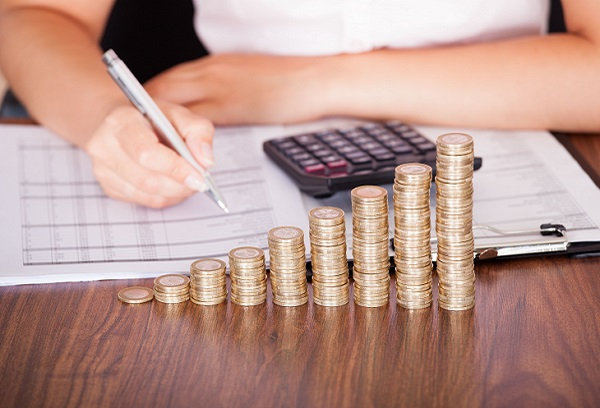 Собівартість та її види
Собівартість продукції як сумарна величина витрат є відправним пунктом визначення величини прибутку, тому механізм її формування вимагає детального вивчення.
    Виробництво кожного виду продукції (та надання послуг) супроводжується витратами трудових, матеріальних та енергетичних ресурсів, а також застосовуванням основних засобів (будівель, споруд, устаткування, тощо).
В залежності від часу формування витрат розрізняють:
В залежності від місця формування затрат та порядку формування розрізняють собівартість:
За тривалістю розрахункового періоду розрізняють собівартість:
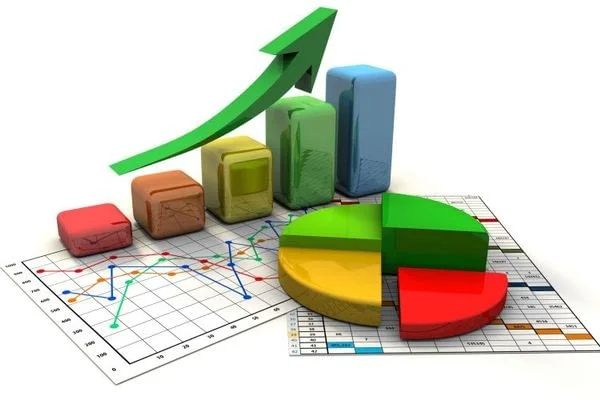 – місячну;
– квартальну;
– річну.
За складом продукції:
– собівартість товарної продукції;
– собівартість валової продукції;
– собівартість реалізованої продукції;
– собівартість незавершеного виробництва.
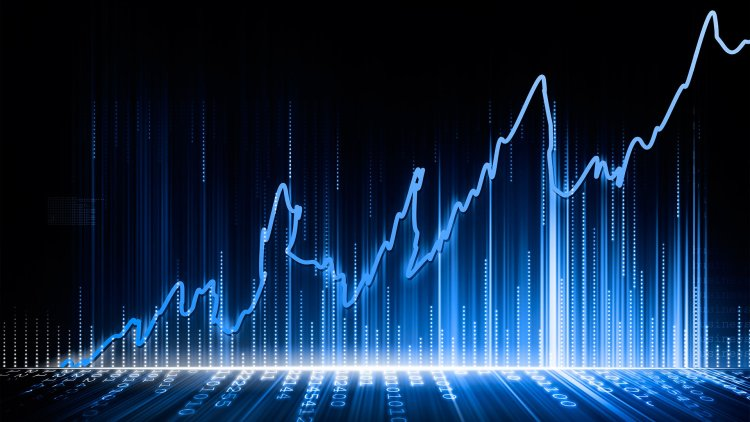 У промисловості розрізняють: